Water Utilities Update
Low-Income Oversight Board
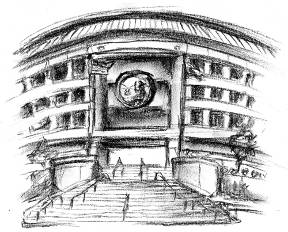 Water Division
Viet (Kevin) Truong
July 20, 2016
Topics
Drought Update

Drought Actions

Low-Income Discounts
California Remains in a Drought
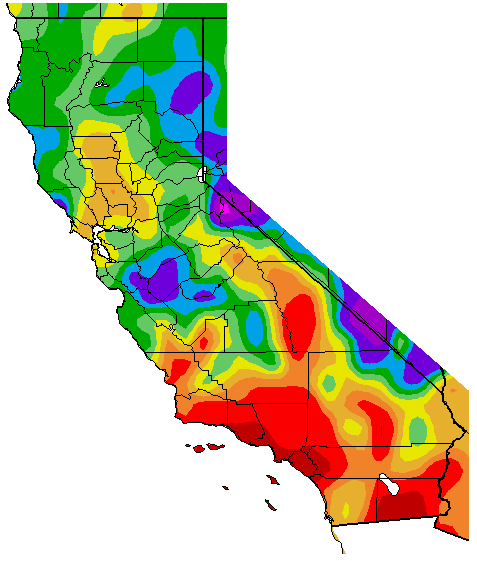 Percent of Average Precipitation
(Oct 1, 2015 – Jul 11, 2016)
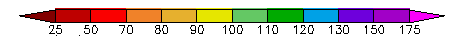 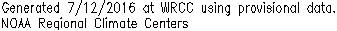 Reservoir Storage(As of July 11, 2016)
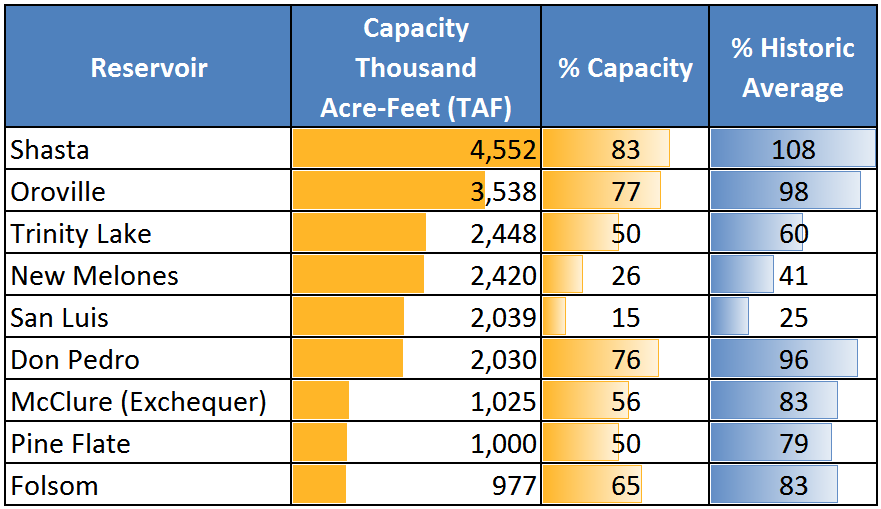 100%
100%
Department of Water Resources
Mandatory Restrictions
June 2015 to May 2016
California
Saved 1.6 Million Acre-Feet
24.5% Cumulative

IOU’s
Goal: 215,000 AF
Saved: 260,000 AF

27.4% Cumulative






			     IOU’s surpassed their goal
Drought Actions
May 9: Governor’s Executive Order B-37-16
“Making Water Conservation a California Way of Life”
Adjust emergency regulation through January 2017

May 18: SWRCB Resolution No. 2016-0029
Self-Certification
Effective June 1, 2016

June 23: CPUC Resolution No. 5103-A
IOU’s must comply with SWRCB
56 of 60 districts reported a 0% conservation standard

Modify/Reduce Schedule 14.1

			     No more Drought Surcharges
Outlook: 2017
Expected La Niña
cooling of the water temperatures
Usually results in less precipitation

Rainy months
November through March

Colder Temperatures needed
For snow
A dry 2017 winter will put us back to square one, despite this year’s average precipitation.
Low-Income Discounts in 2015
Data exchange twice a year

235,000 enrolled
19% of residential customers
Increase of 100% before data exchange

$27 Million in discounts
Up from $24M in 2014
Average discount $9.50 per month
Low-Income Discount Rulemaking
Purpose
Standardize Low-Income Programs
Called for in 2010 Water Action Plan

Goals
Simplify programs
Uniform discounts
Address burden of increasing rates
Easy to understand for Low-Income Customers

		   Rulemaking release date expected in 2016
Thank You
Viet (Kevin) Truong
Utilities Engineer
CPUC – Water Division
(415) 703-1353
vt4@cpuc.ca.gov